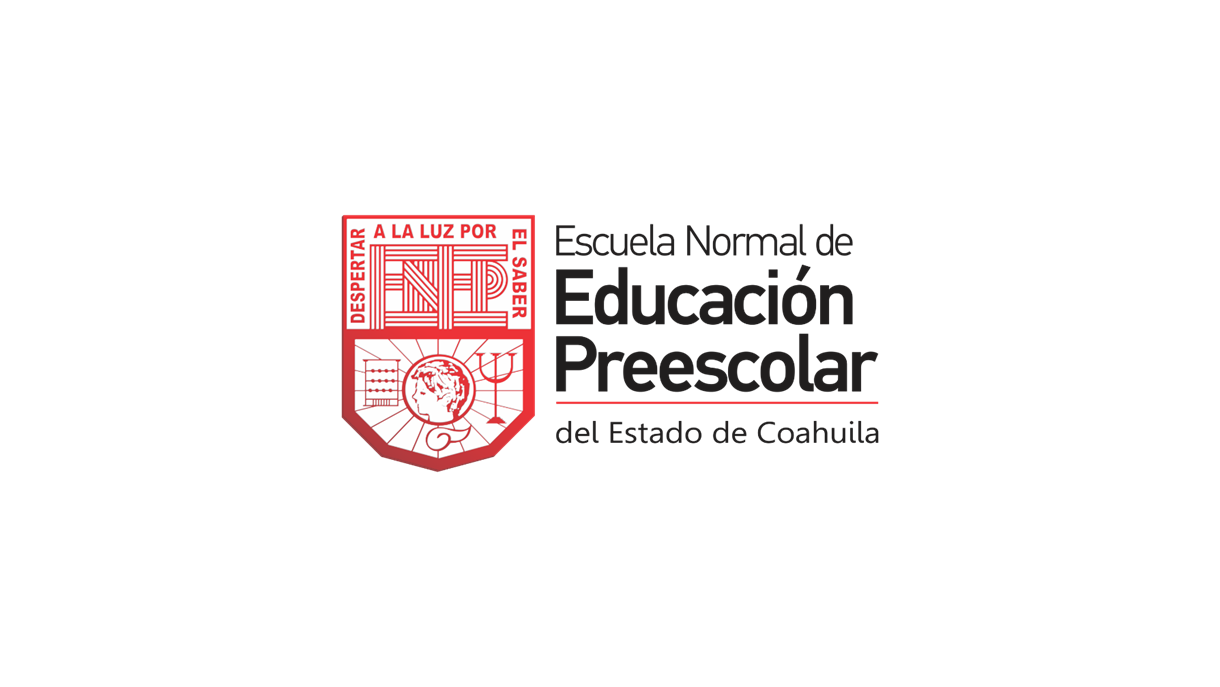 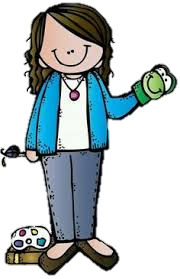 Diario de campo de la alumna practicanteJardín de niños “Eutimio Alberto Cuellar Goribar” 2°A Nombre de la alumna practicante:Diana Sofia Gutierrez Zapata
Diario de la alumna
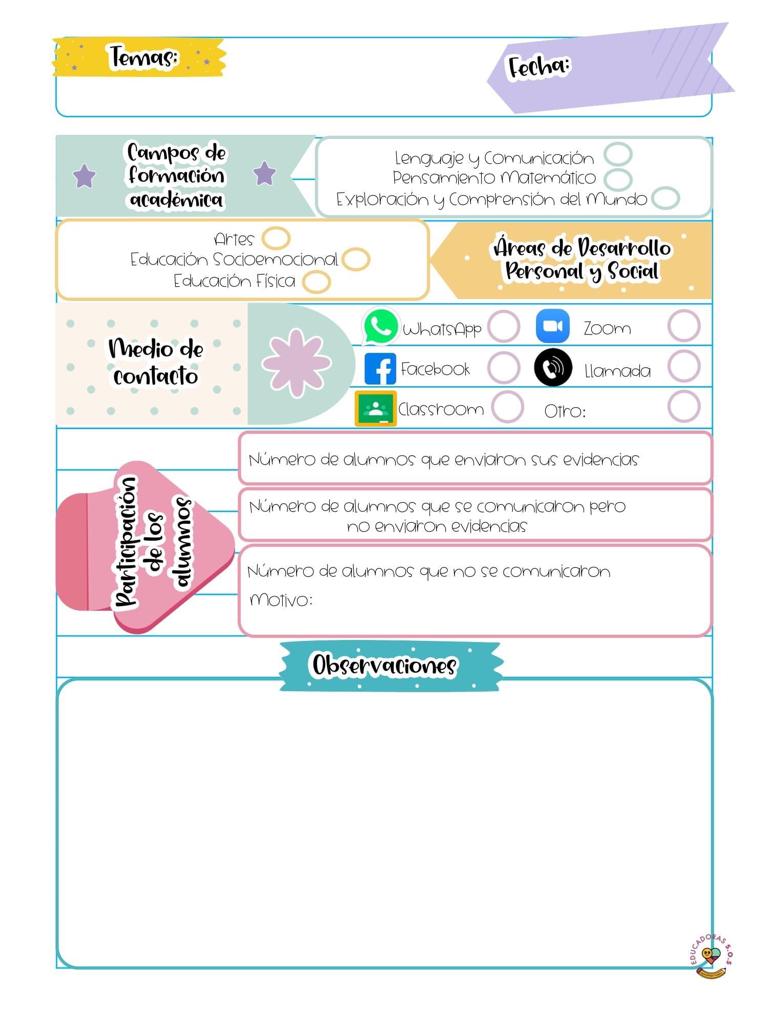 Jardín de niños “Eutimio Alberto Cuellar Goribar” 
2°A 
Nombre de la educadora practicante
Diana Sofia Gutierrez Zapata
12 de mayo de 2021
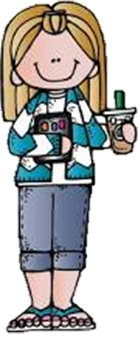 Los alumnos mandan las evidencias por semana en la recopilación del álbum 
Los alumnos se dividen en dos grupos para tomar las salas de Facebook y se conectan en días rotativos, se conectaran el jueves 10 am
De la intervención de la clase virtual reflexiona acerca de:
¿Cómo desarrolle la clase?
El día de hoy se realizo un video para explicar las actividades del día, comenzando con un video en el que se muestra un cuento que se llama no quiero ser una rana, posteriormente se le pide al alumno a realizar una historia similar al cuento, pensando en los personajes, el lugar en que se desarrolla la historia, el final de la historia y el trama. Como segunda actividad se retoma el concepto de ayer, los oficios y uno en especial, ser barrendero, ayudando en casa a barrer la recamara, sala, comedor o cocina, así como anotar o dibujar su experiencia. 
¿Que mejoras puedo realizar?
Explicar mejor o en el lenguaje de los padres de familia.